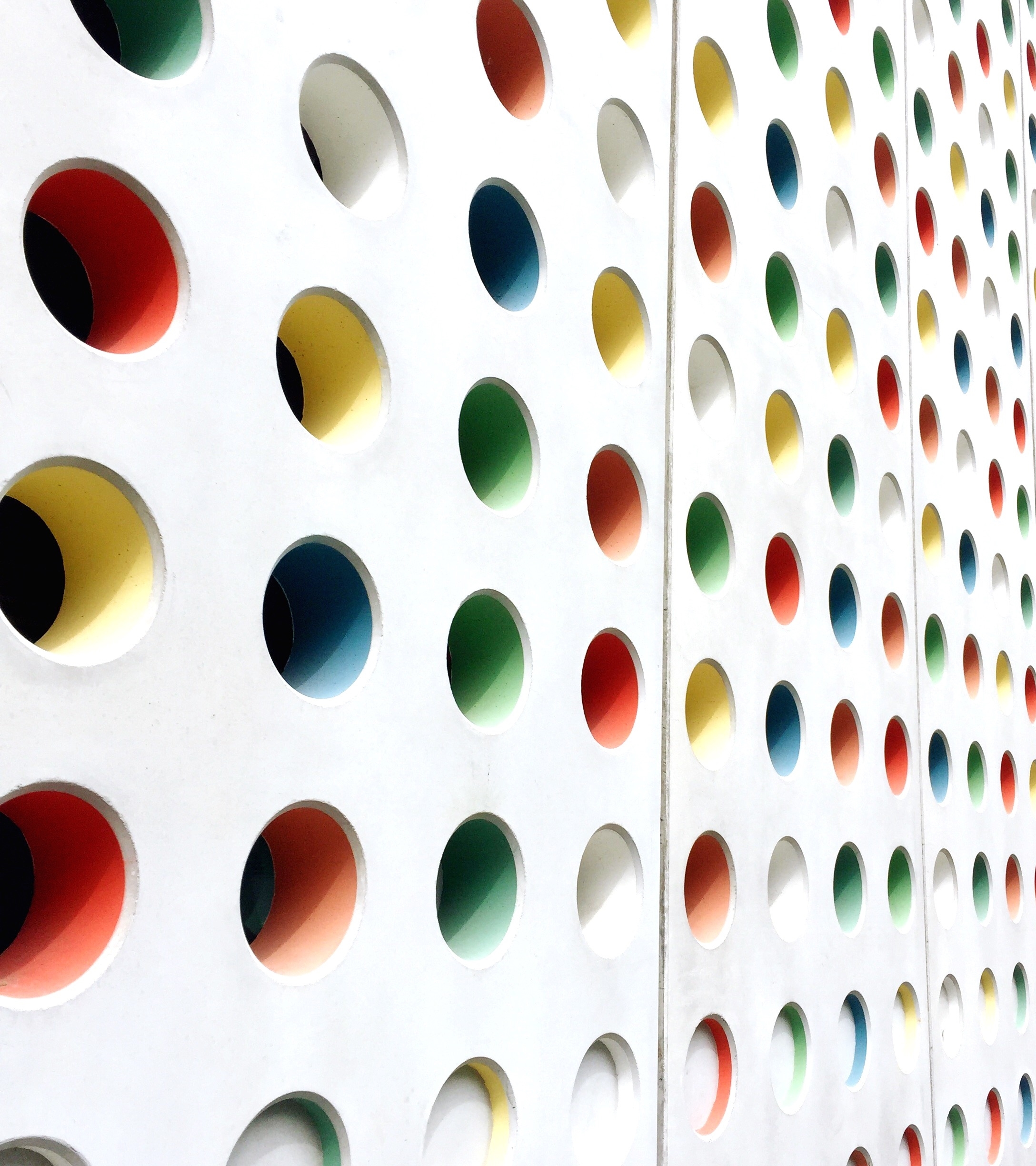 Queerly Applying to Med School
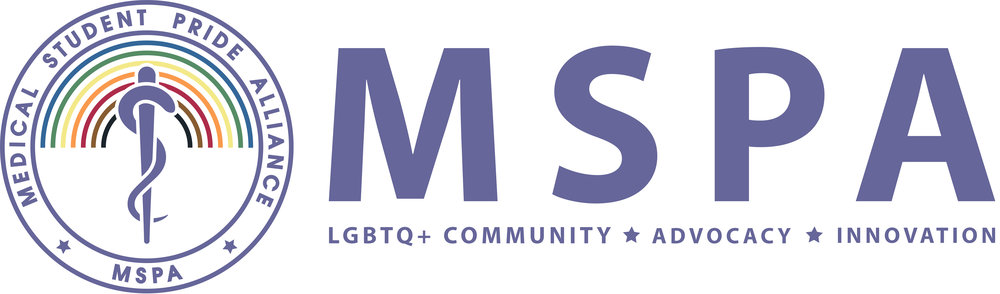 1
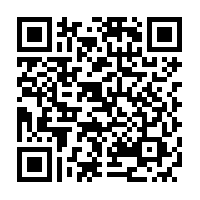 Please complete the first half of the survey.
https://qrgo.page.link/Sc1Dz
Don’t close the window, just minimize and come back at the end to complete the post-survey
2
“I will leverage the privilege of my position to advocate for social justice, alleviate health disparities, and expand access to healthcare for all.”
3
Disclosures
We are mostly medical students, we have no finances except for debt. We refuse to charge for this knowledge and encourage others to do the same 
We have admission knowledge that is based on our own experiences and the committees at our schools. We do our best to provide comprehensive information but are sharing from our experiences. 
We are not presenting as representatives of our medical schools or their admissions committees and therefore will not identify with specific schools for the duration of this webinar.
4
[Speaker Notes: Using Queer for LGBTQQIP2SAA+]
Objectives
Cover general areas that many admissions committees will evaluate you on
Walk through the application packet and some tips for applying
Discuss applying as a queer person with some folxs who did
Have ample time for questions for our panel
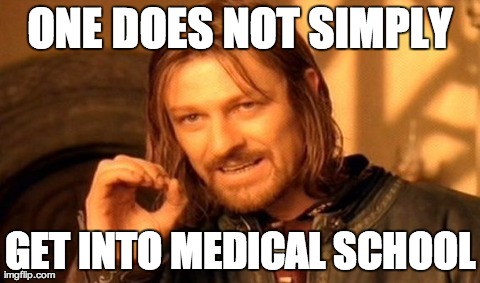 5
6
Exposure to Medicine
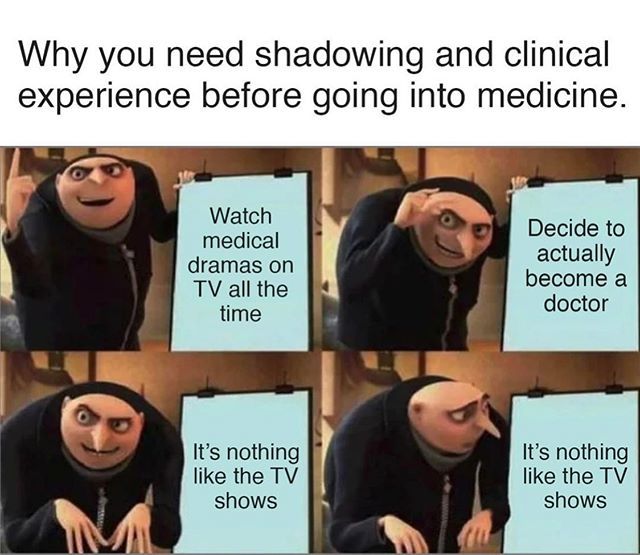 Why do you want to be a doctor? 
What have you done to see if you like medicine?
Shadowing
Paid or Unpaid Medical employment or volunteering
7
Research
Longitudinal commitments > Short-term projects
Publications are good but not always required 
Strong letters of recommendation
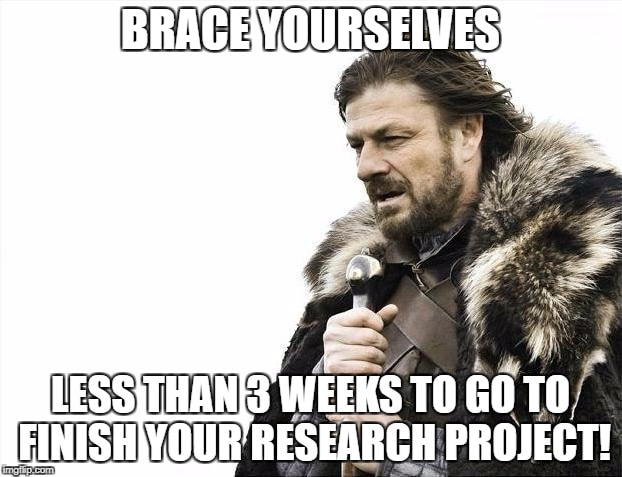 8
Service
Longitudinal commitments > One day experiences 
Not just checking boxes, what are you passionate about?
This may be a space where you “out” yourself intentionally or unintentionally 
We also understand a need for paid employment over volunteer work
9
Leadership
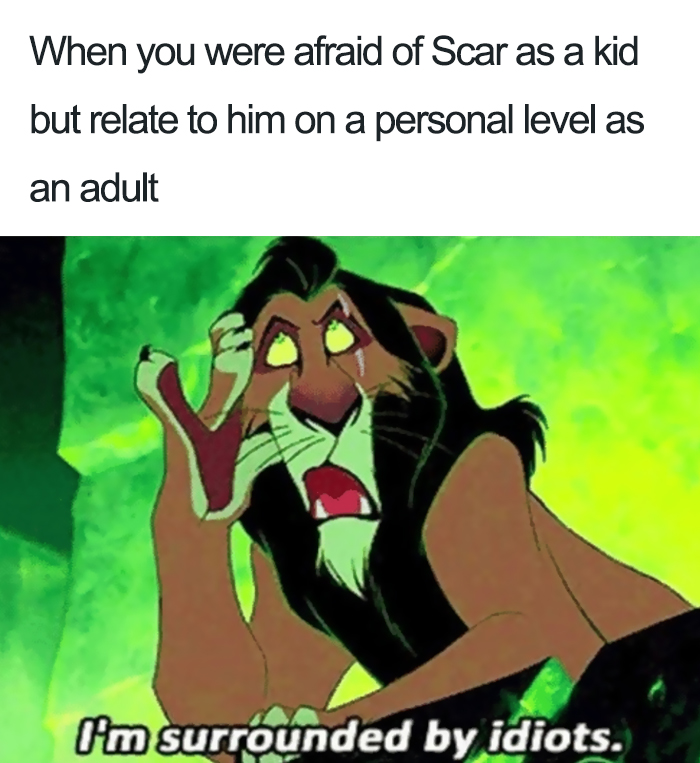 Longitudinal commitments > One day experiences 
Fits under many categories and can be diverse opportunities 
Balance of leadership with humbleness
10
Academics and Testing
“Cut-offs” vary by school and may or may not be publicized
ALWAYS explain any discrepancies 
GPA
An upward trend is good for a lower GPA
Do a masters (or maybe post-bac) if this isn’t so good
MCAT
Above 500 = you will succeed in Med School
But a 500 won’t always cut it
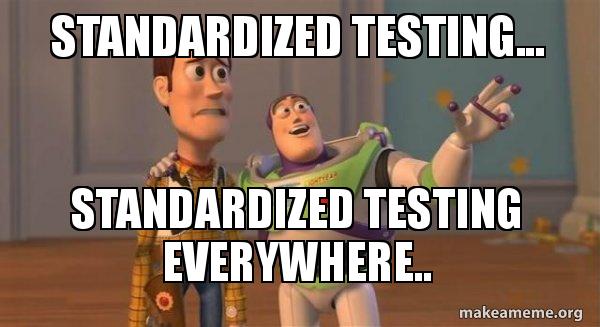 11
[Speaker Notes: GO to MSAR]
Character
Letters of recommendation, personal anecdotes
What makes you, you and how does that fit within the vocation of medicine? 
Interviews 
It’s all in the details and the picture you paint of yourself
12
The Application Packet
13
General Principles
Proof Read Everything! 
Share with others who will read it and provide critiques 
Apply a lot! 15-20 schools is reasonable
Use the MSAR to explore programs
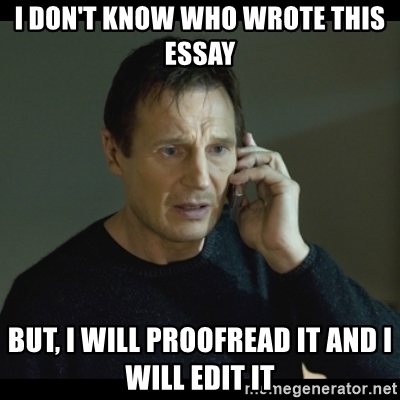 14
The Cost
$170 for the application and $39 for each school after the first
Unfortunately for 20 schools this = $911 
Many schools will have secondary fees of $50-$200
At an average of $100/school this is another $2000
There are fee assistance programs available through the AAMC
15
Experiences
Hours: get them right- don’t exaggerate, don’t under-sell yourself
You don’t need to fill all 15 slots- don’t get desperate 
Only one for hobbies
Don’t stretch to fill
Select the most important ones carefully (consider variety here)
Use the projected hours to your advantage but be reasonable
16
Personal Statement
Find a way to make this attention grabbing
Do not regurgitate the experiences section or your resume 
“Why Medicine” is an important question we want the answer to
17
Secondaries
ALWAYS describe discrepancies in your application 
Never defer blame to someone else 
Have a good reason for “why our school” 
This is a common space where folxs may out themselves or share more personal details
Panelist: Mollie Marr (she/her)
18
Interview
1:1 “Traditional” Interviews
Sabina Spigner (she/her) Interviewer 
Multiple Mini Interview (MMI’s) 
Mollie Marr (she/her) Interviewer
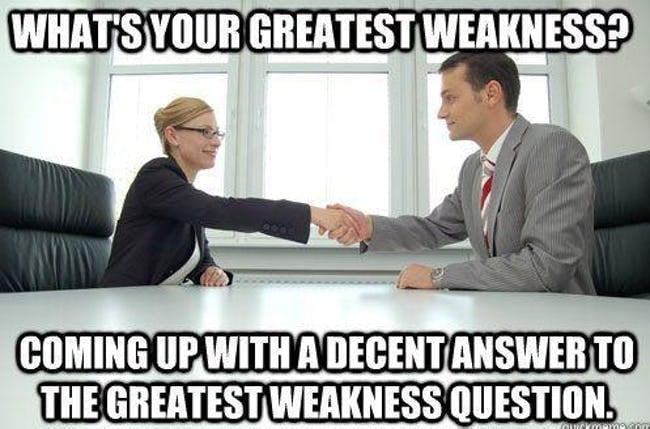 19
This is a lot… how am I going to do it?
Jessica Halem, MBA (she/her) 
LGBTQ Outreach and Engagement Director 
Harvard Medical School 
Jessica_halem@hms.Harvard.edu 
Twitter: @jessicahalem
20
Applying while Queer &Queerstions?
Welcome to our fantastic panel
21
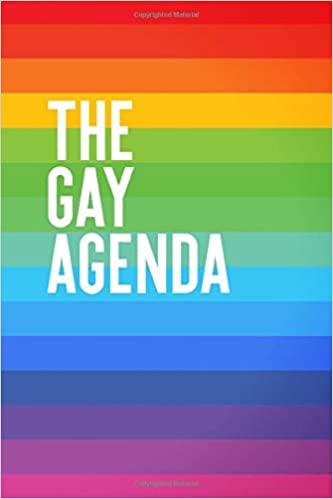 Panel
Moderator: Tyler Bruinsma (he/him)
Tim Keyes (he/they)
Brad Blansky (he/him)
Mollie Marr (she/her)
Sabina Spigner (she/her)
Demetri Tsiolkas (he/him)
Jessica Halem (she/her)
22
Please reach out with Questions!
23
Special Thanks
To all of our panelists
Joseph Rojo
MSPA Folxs for everything they do
24
Please complete the post-survey, Thanks!!
Return to the minimized tab from below and submit after completion
25